Основные задачиМинистерства энергетики РКпо реализации Целей устойчивого развитияи Парижского соглашения:нормативные аспекты, вызовы и перспективы
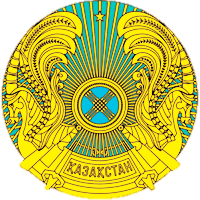 Министерство энергетики
Республики Казахстан
Қазақстан Республикасыэнергетика министрлігі
Астана, 2016 год
Цели устойчивого развития
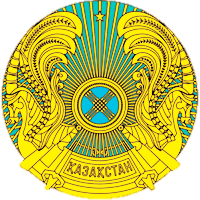 Новая программа в области устойчивого развития: «Преобразование нашего мира: Повестка дня в области устойчивого развития на период до 2030 года»

 17 целей и 169 задач 

 Универсальный, всеобъемлющий характер
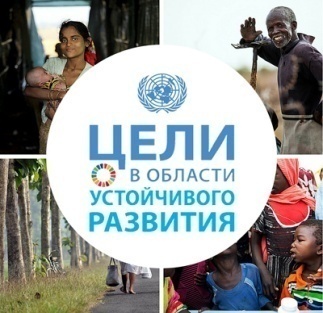 2
Цели устойчивого развития, 
реализуемые Министерством энергетики РК
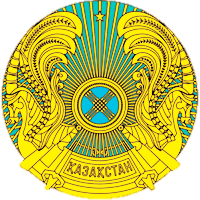 Цель 7. Обеспечить всеобщий доступ к недорогому, надежному, устойчивому и современному энергоснабжению

Цель 9. Создать гибкую инфраструктуру, содействовать всеохватной и устойчивой индустриализации и поощрять инновации

Цель 12. Обеспечить устойчивые модели потребления и производства


Цель 13. Принять срочные меры по борьбе с изменением климата и его последствиями
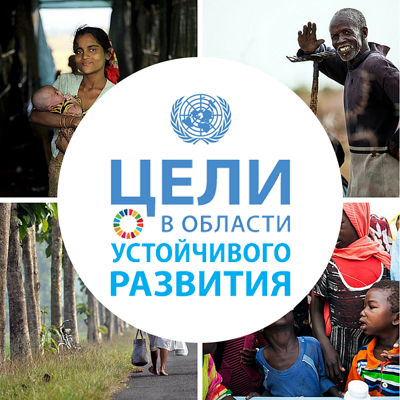 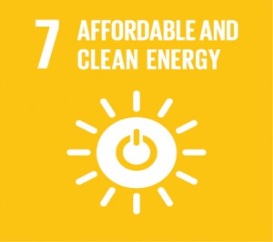 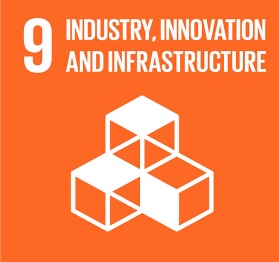 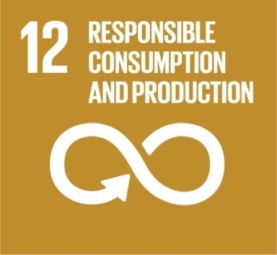 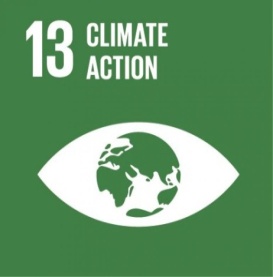 3
Цель 7 «Обеспечить всеобщий доступ к недорогому,надежному, устойчивому и современному энергоснабжению»
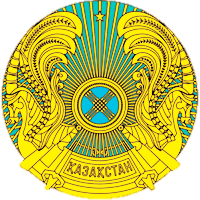 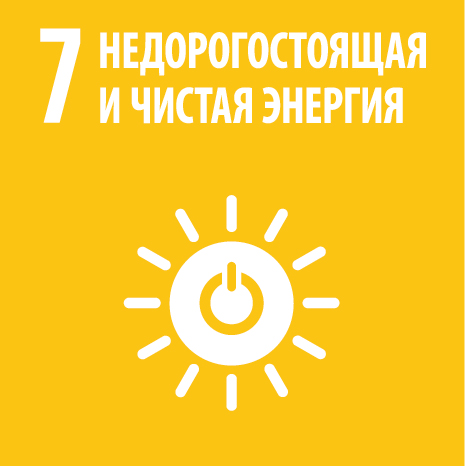 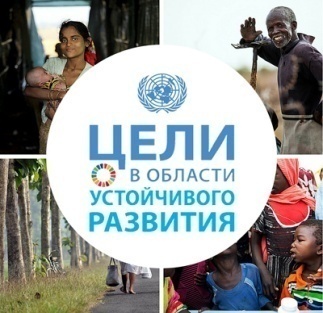 4
Цель 7: Задачи по реализации
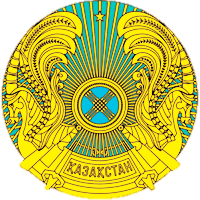 7.1	К 2030 году обеспечить всеобщий доступ к недорогому, надежному и современному энергоснабжению;

7.2	К 2030 году существенно увеличить долю возобновляемой энергии в мировом энергетическом балансе;

7.3	К 2030 году удвоить глобальный показатель повышения энергоэффективности.
ЦУР 7
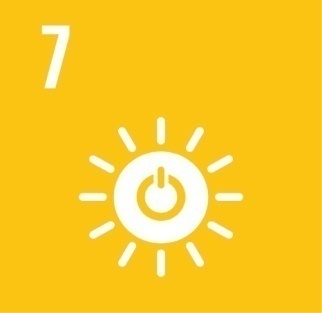 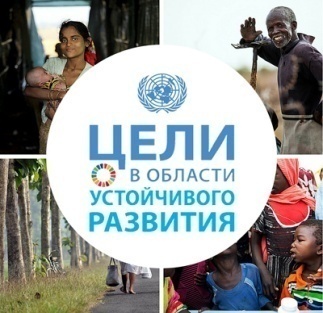 5
Цель 7: Существующие механизмы и перспективы
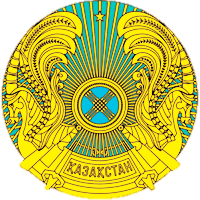 В Республике имеется 48 действующих объектов ВИЭ суммарной мощностью 252 МВт. Доля ВИЭ в общем объеме производства электроэнергии за              1-ое полугодие т.г. Составила около 1% (0,94%),          т.е. выработано электроэнергии от ВИЭ в объеме       434 млн. кВтч.
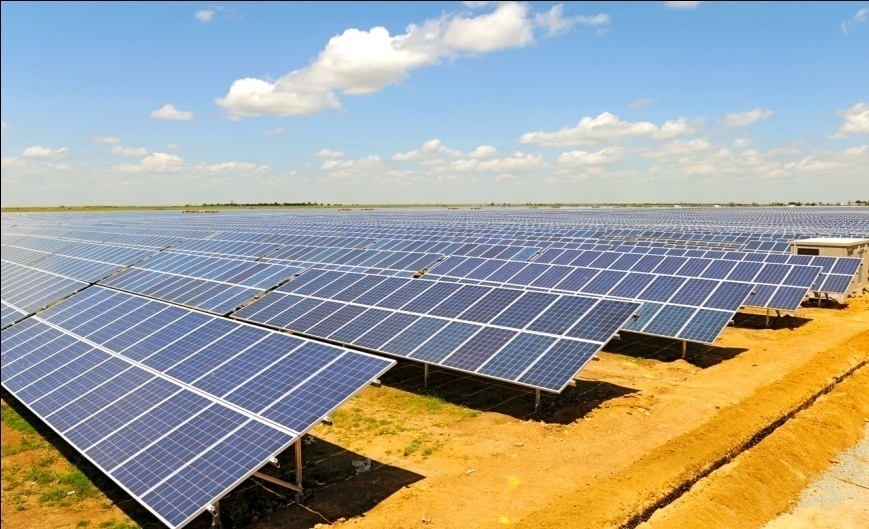 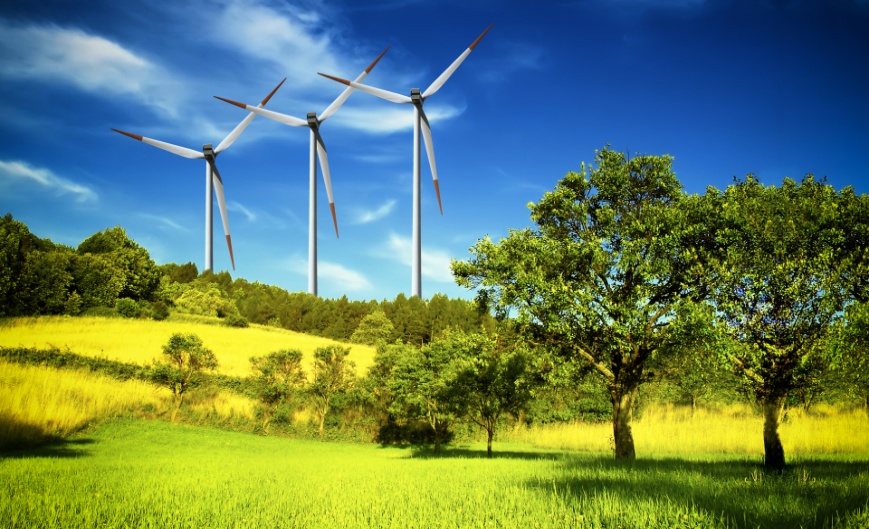 Концепция по переходу РК к «зеленой» экономике:
- к 2020 году достигнуть 3% доли СЭС и ВЭС в общем объеме производства электроэнергии;
- к 2030 году достигнуть 10% доли СЭС и ВЭС в общем объеме производства электроэнергии.
6
Цель 9 «Создать гибкую инфраструктуру, содействовать всеохватной
 и устойчивой индустриализации и поощрять инновации»
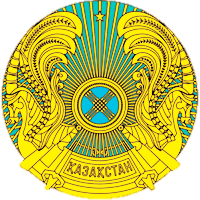 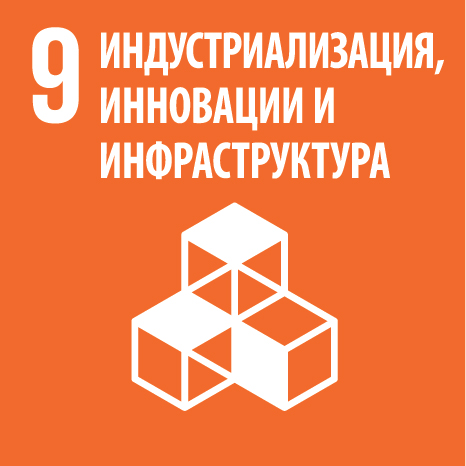 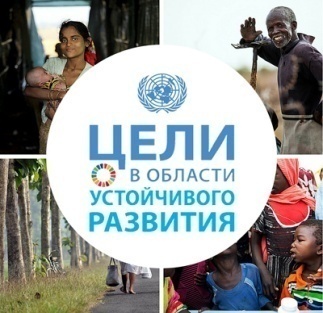 8
Цель 9 «Создать гибкую инфраструктуру, содействовать всеохватной
 и устойчивой индустриализации и поощрять инновации»
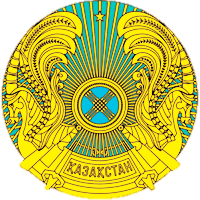 Открытие в Астане Международного центра по развитию зеленых технологий и инвестиционных проектов под эгидой ООН на основе инфраструктуры выставки «Экспо-2017».
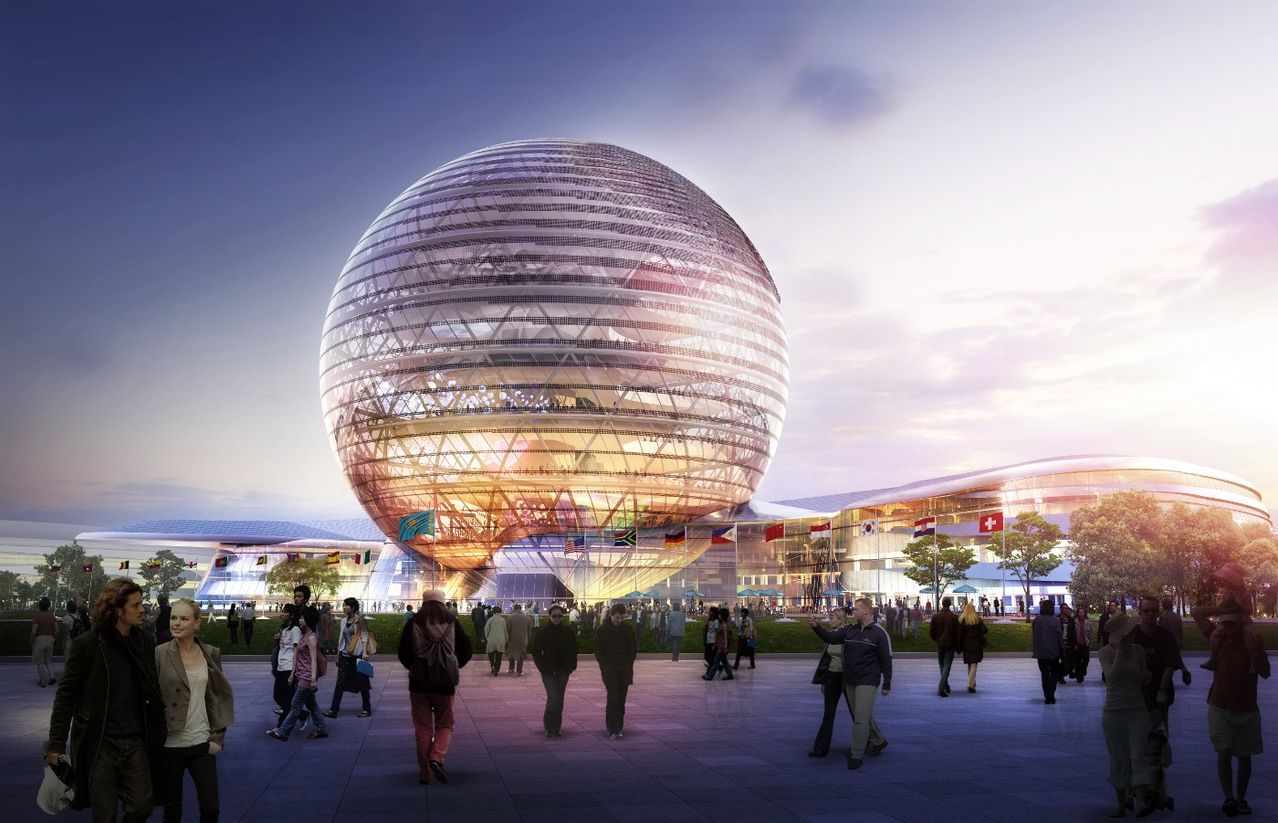 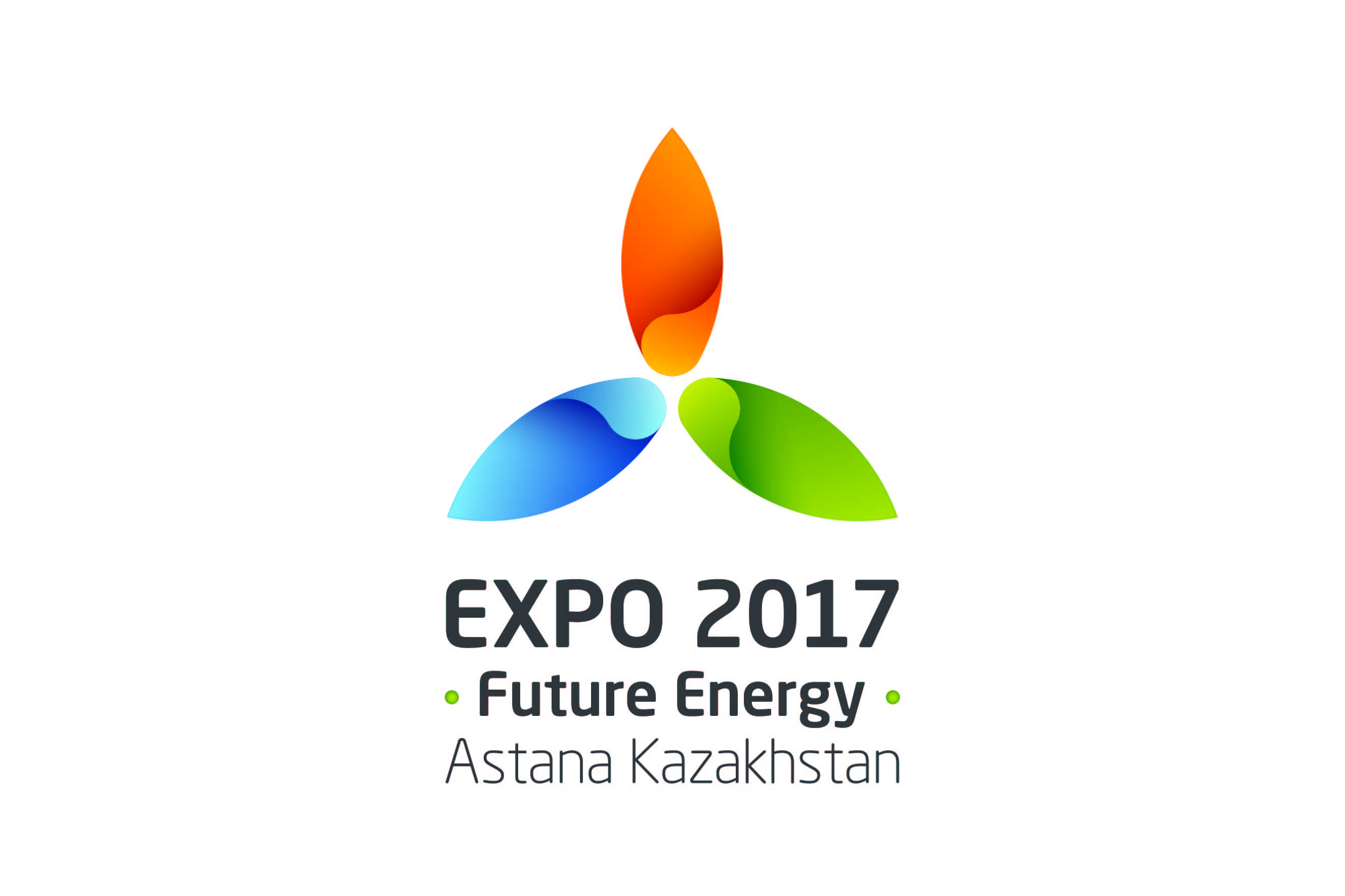 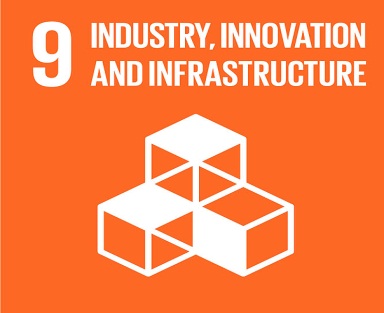 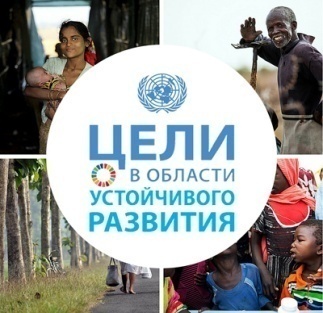 9
Цель 12 «Обеспечить устойчивые модели 
потребления и производства»
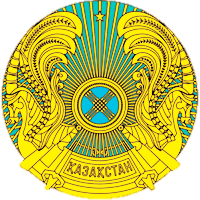 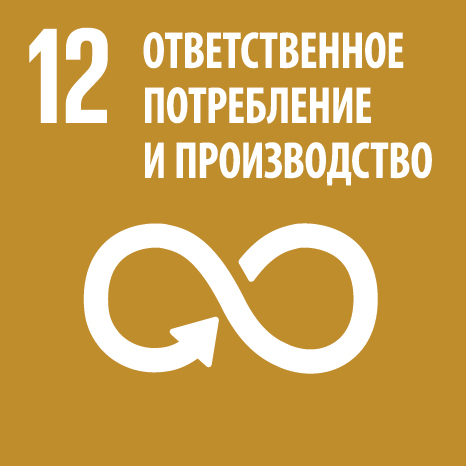 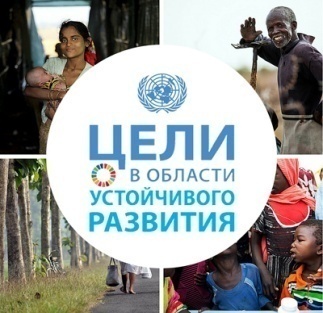 10
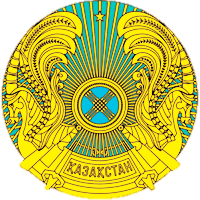 Цель 12 «Обеспечить устойчивые модели 
потребления и производства»
Задача:

К  2020 году добиться экологически рационального использования химических веществ и всех отходов, и существенно сократить их попадание в воздух, воду и почву, чтобы свести к минимуму их негативное воздействие на здоровье людей и окружающую среду

Концепция по переходу Республики Казахстан к «зеленой» экономике:

доведение переработки отходов до 40% к 2030 г.
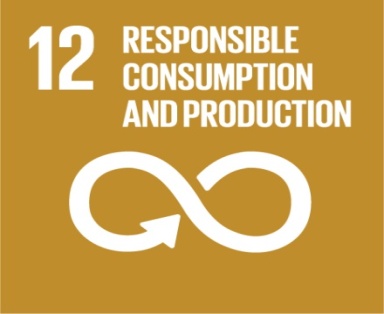 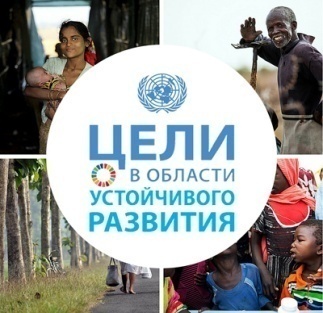 11
Цель 12. Обеспечить устойчивые модели 
потребления и производства
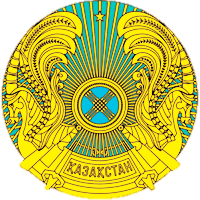 Министерством ведутся работы по внедрению:

 раздельного сбора ТБО (внедряется в Акмолинской, Актбюинской, Алматинской, Западно-Казахстанской, Карагандинской, Костанайской, Северо-Казахстанской областях, в г.Астана);

 сортировки ТБО (ведется в городах Караганда, Темиртау, Жанаозен, Семей, Уральск, Астана);

 переработки ТБО (функционируют более 100 предприятий по сортировке и переработке ТБО);

С января 2016 года внедрены расширенные обязательства производителей (импортеров) (РОП) 
на автотранспортные средства и их компоненты 
(шины, аккумуляторы, отработанные масла); 

В настоящее время РОП вводится на отходы упаковки, отходы электронного и электрического оборудования.
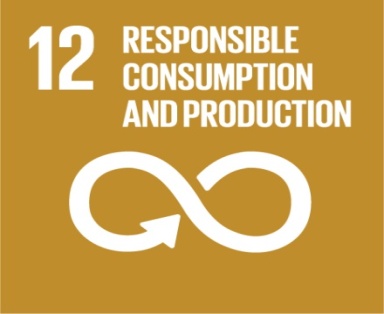 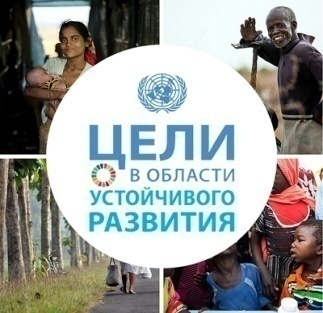 12
Цель 13 «Принять срочные меры по борьбе 
с изменением климата и его последствиями»
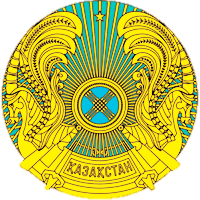 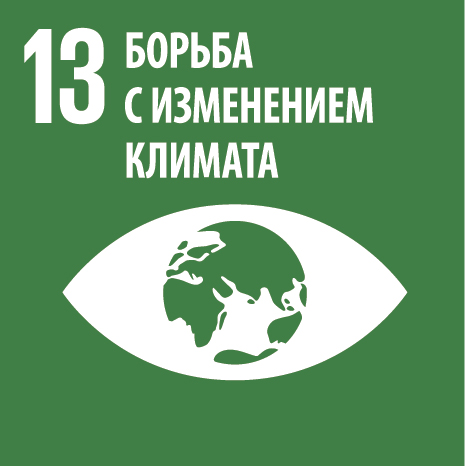 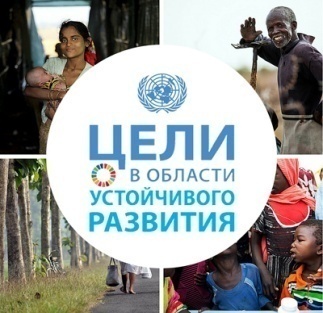 13
Цель 13: Задачи по реализации
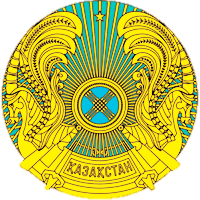 13.1   Повысить сопротивляемость и способность адаптироваться к опасным климатическим явлениям и стихийным бедствиям во всех странах.

	13.2   Включить меры реагирования на изменение климата в политику, стратегии и планирование на национальном уровне.

	13.3   Улучшить просвещение, распространение информации и возможности людей и учреждений по смягчению остроты и ослаблению последствий изменения климата, адаптации к ним и раннему предупреждению.
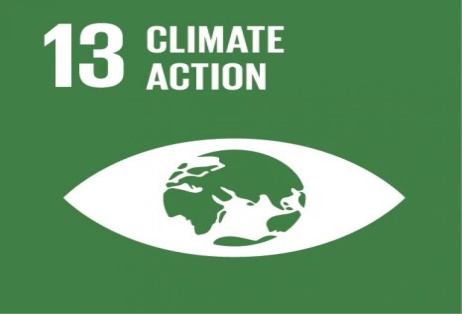 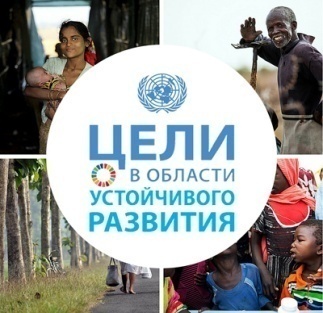 14
Национальный вклад РК к 2030 году
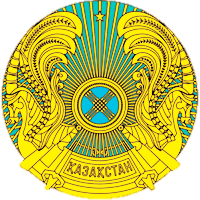 Безусловная цель – снизить выбросы парниковых газов в размере 15% от уровня 1990 года*
 Условная цель - снизить выбросы парниковых газов в размере 25% от уровня 1990 года*
Инструменты:

 Глобальный экологический фонд 
 Зеленый климатический фонд 
  Международные финансовые организации

 На сегодняшний  день существуют необходимая институциональная база и отработанные механизмы для достижения целей в рамках Парижского соглашения
Национальный вклад РК к 2030 году
Национальный вклад РК к 2030 году
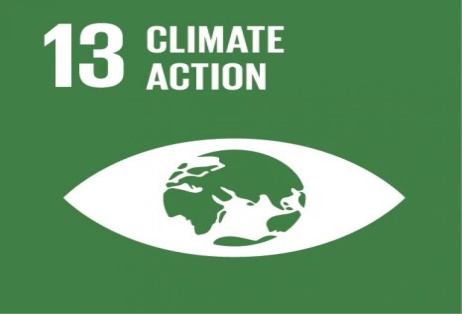 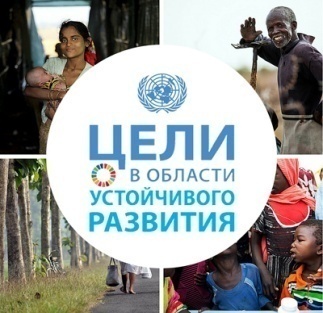 *достижение этих целей не является юридически обязательным.
14
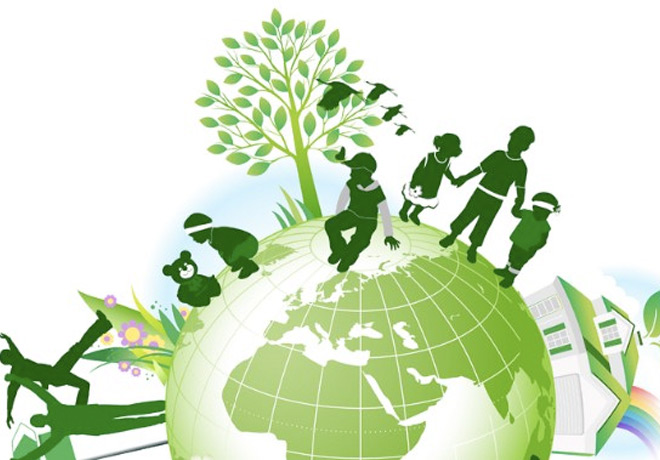 БЛАГОДАРЮ ЗА ВНИМАНИЕ!